Подробный обзор поведенческих накруток
Автор проекта userator.ru 
Морозов Роман
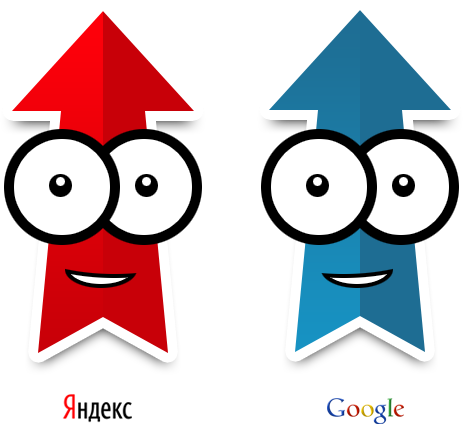 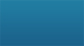 1 из 15
Белые и черные методы получения успеха
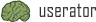 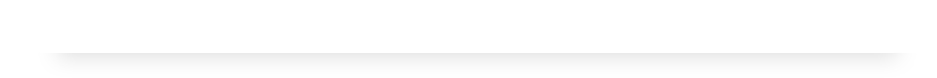 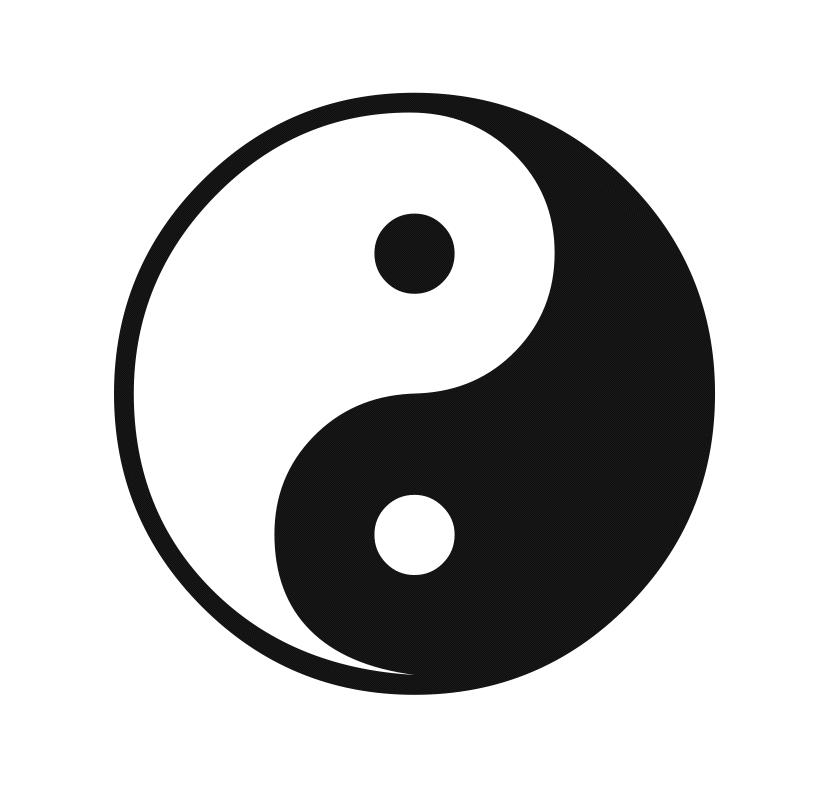 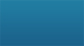 2 из 15
Общая статистика по накрутке поведенческих факторов
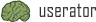 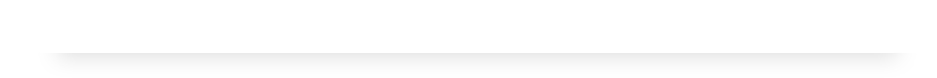 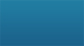 3 из 15
Автоматическая и ручная накрутка
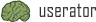 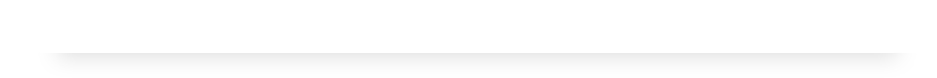 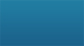 4 из 15
Смена позиций через 90 дней в Яндексе
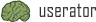 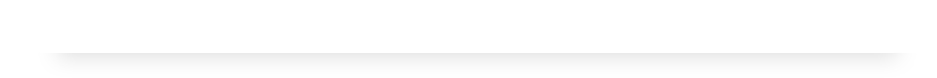 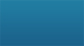 5 из 15
Поведенческие факторы по регионам
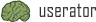 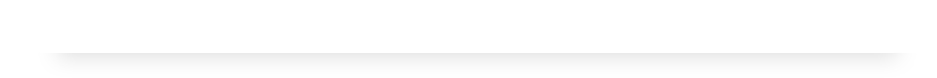 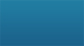 6 из 15
Типы запросов в накрутке поведенческих факторов
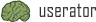 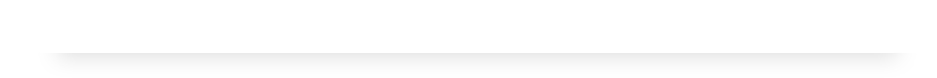 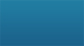 7 из 15
Взаимосвязь между «site.ru» wordstat  и эффективными показами MI  (с норм. /400)
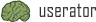 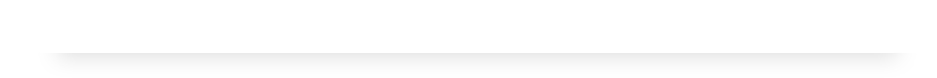 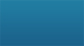 8 из 15
Белые методы накрутки поведенческих факторов
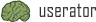 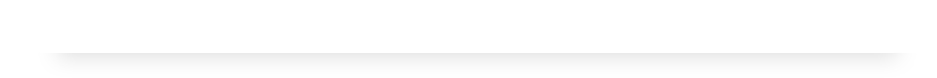 Накрутка поисковых подсказок,

Метод «шиворот — навыворот»,

Накрутка групп и сообществ в социальных сетях.
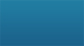 9 из 15
Популярные ошибки накрутки поведенческих факторов
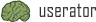 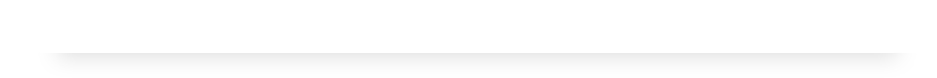 Увеличение количества переходов более чем на 70% от естественных переходов,

Низкое качество оптимизации сайта.
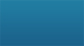 10 из 15
Симбиоз поведенческих и социальных факторов
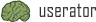 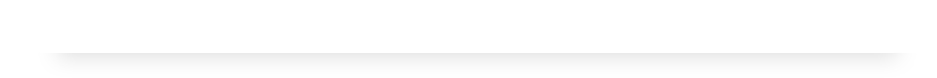 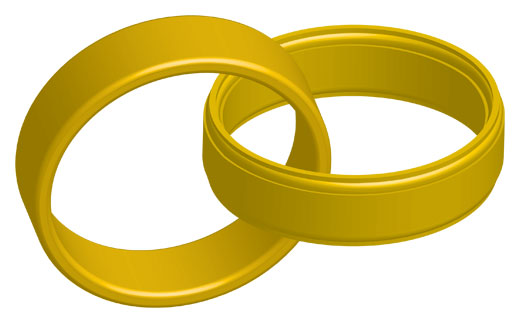 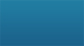 11 из 15
Методы усиления естественных поведенческих факторов за счет социальных факторов
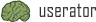 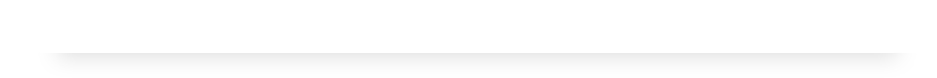 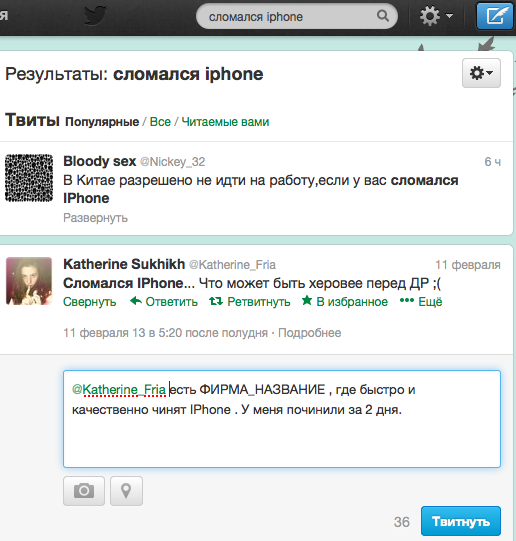 Долой ссылки,

Работа с поисковыми запросами 
в социальных сетях.
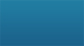 12 из 15
Привлечение трафика из соц. сетей
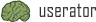 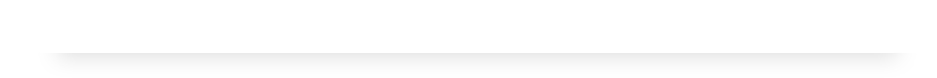 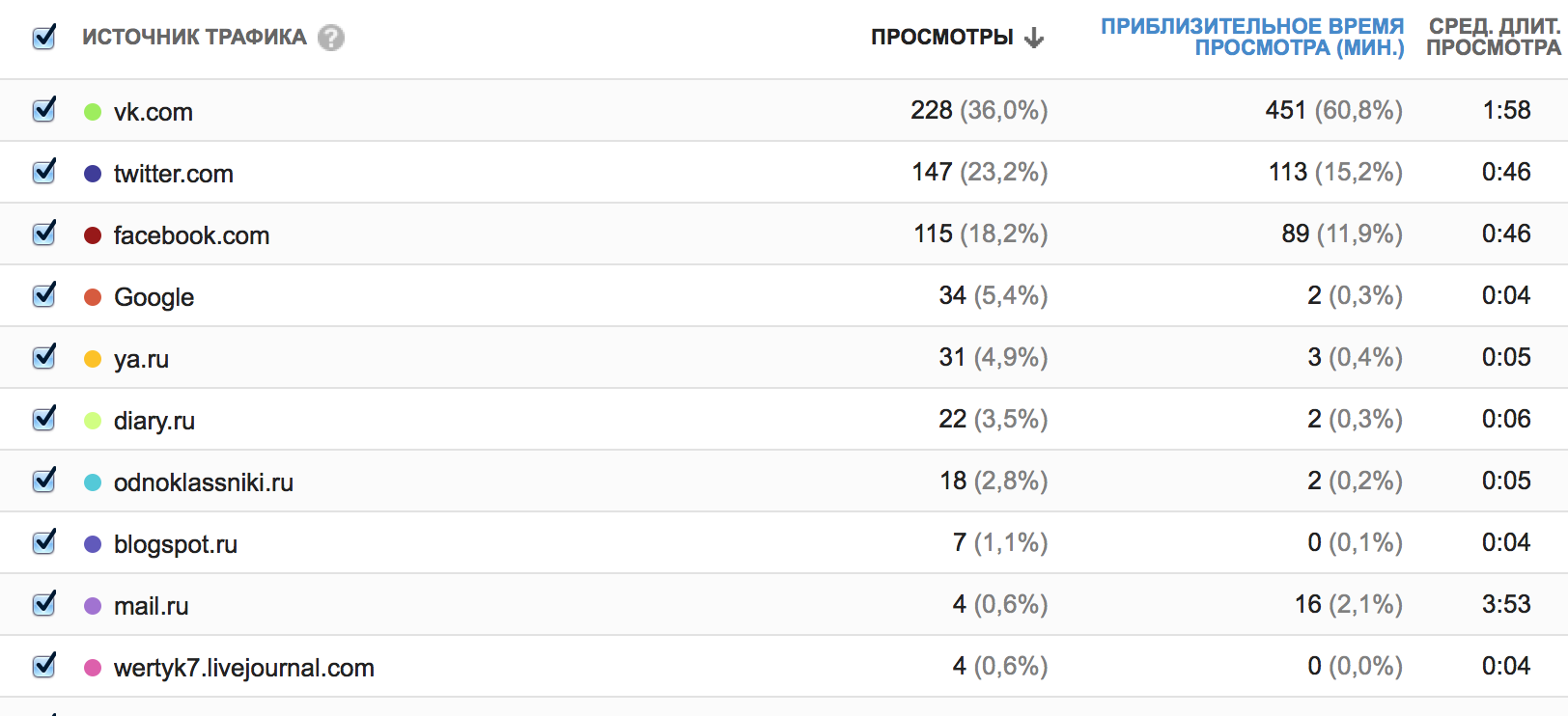 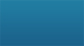 13 из 15
Усиление ссылок
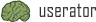 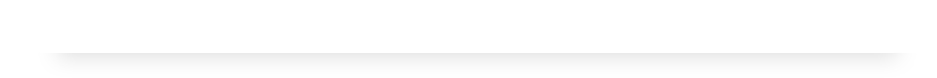 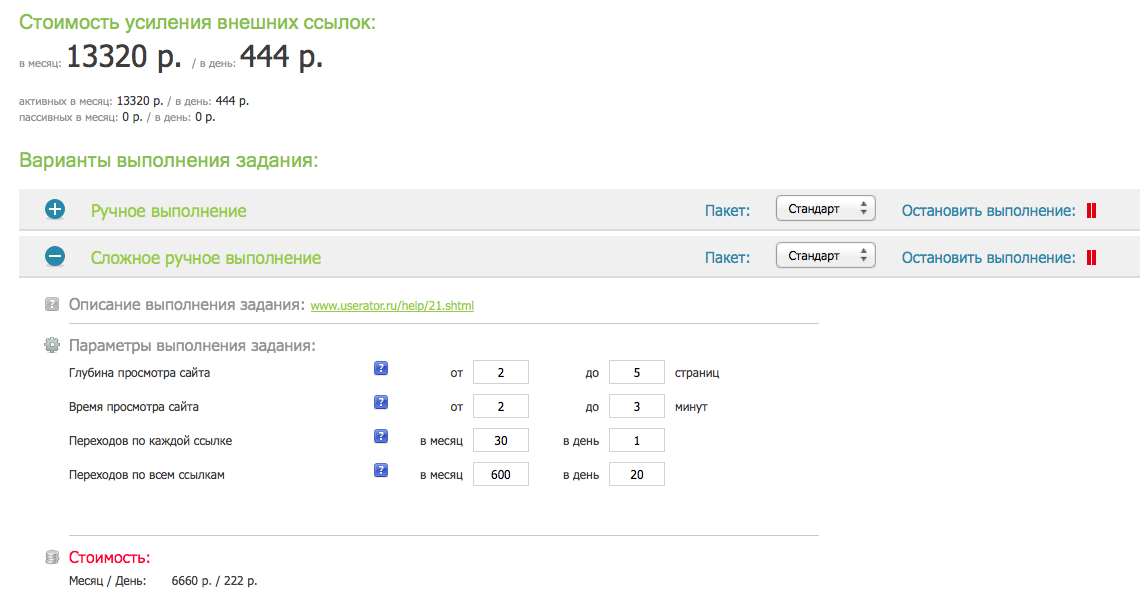 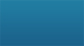 14 из 15
Ваши вопросы?Версия презентации будет выложена на http://seonly.ru
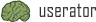 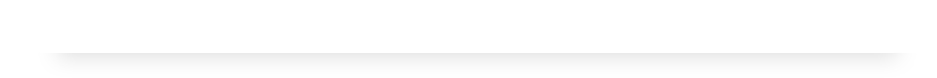 вопросы?
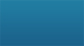 15 из 15